iGAを用いた方形ピース		ジグソーパズルの組立て
一関工業高等専門学校
○高橋 一幸
小保方 幸次
[Speaker Notes: Thank you, Mr. Chairman.
Hello, everyone.
I’m Kazuyuki Takahashi.
I’d like to talk about “An Improved Crossover Method for Assembling Jigsaw Puzzles Using a Genetic Algorithm”.]
はじめに
ジグソーパズルとは…
一枚の画像,写真をピースに分割
柄,色,形状をもとに復元するパズル
同じピースは複数回使用できない
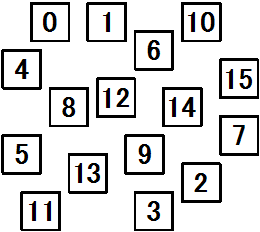 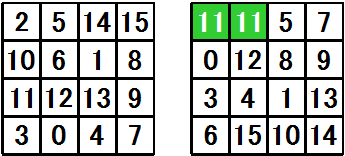 重複：11
消失： 2
はじめに
ジグソーパズルとは…
一枚の画像,写真をピースに分割
柄,色,形状をもとに復元するパズル
同じピースは複数回使用できない
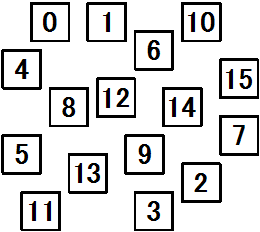 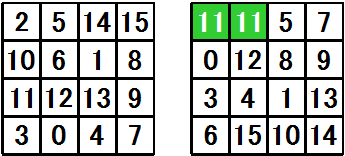 重複：11
消失： 2
はじめに
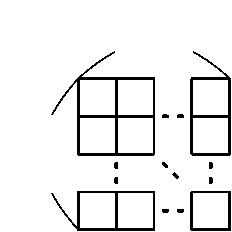 距離
隣接するピースとピースの差 …
総距離を最小とするTSP問題
遺伝的アルゴリズムの適用
遺伝的アルゴリズム(GA)
生物が環境に適応して進化する過程を
   			模倣した学習的アルゴリズム
1975年 John H. Hollandにより構築
初期生成
交叉
選択
突然変異
評価
解
遺伝的アルゴリズム(GA)
生物が環境に適応して進化する過程を
   			模倣した学習的アルゴリズム
1975年 John H. Hollandにより構築
ランダムなピース配置を
複数個生成
初期生成
交叉
選択
突然変異
評価
解
遺伝的アルゴリズム(GA)
生物が環境に適応して進化する過程を
   			模倣した学習的アルゴリズム
1975年 John H. Hollandにより構築
新たなピース配置の生成
初期生成
交叉
選択
突然変異
評価
解
遺伝的アルゴリズム(GA)
生物が環境に適応して進化する過程を
   			模倣した学習的アルゴリズム
1975年 John H. Hollandにより構築
初期生成
交叉
選択
突然変異
ピース配置の適応度の計算
評価
解
遺伝的アルゴリズム(GA)
生物が環境に適応して進化する過程を
   			模倣した学習的アルゴリズム
1975年 John H. Hollandにより構築
初期生成
次世代へと残す
ピース配置の選択
交叉
選択
突然変異
評価
解
遺伝的アルゴリズム(GA)
生物が環境に適応して進化する過程を
   			模倣した学習的アルゴリズム
1975年 John H. Hollandにより構築
初期生成
交叉
選択
突然変異
最も適応度の高いピース配置
評価
解
2親個体による交叉
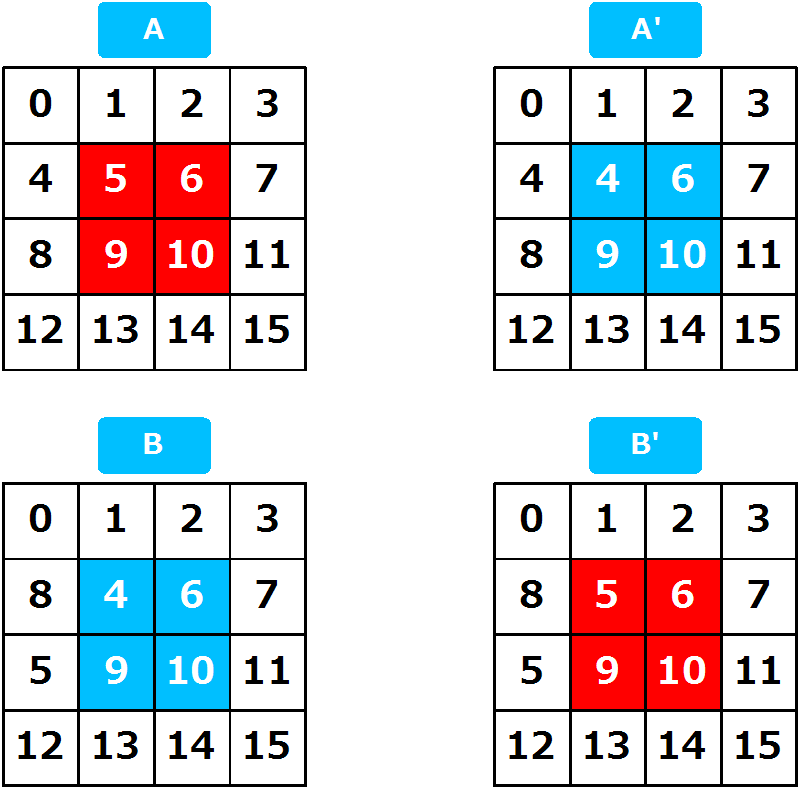 交叉
2親個体による交叉
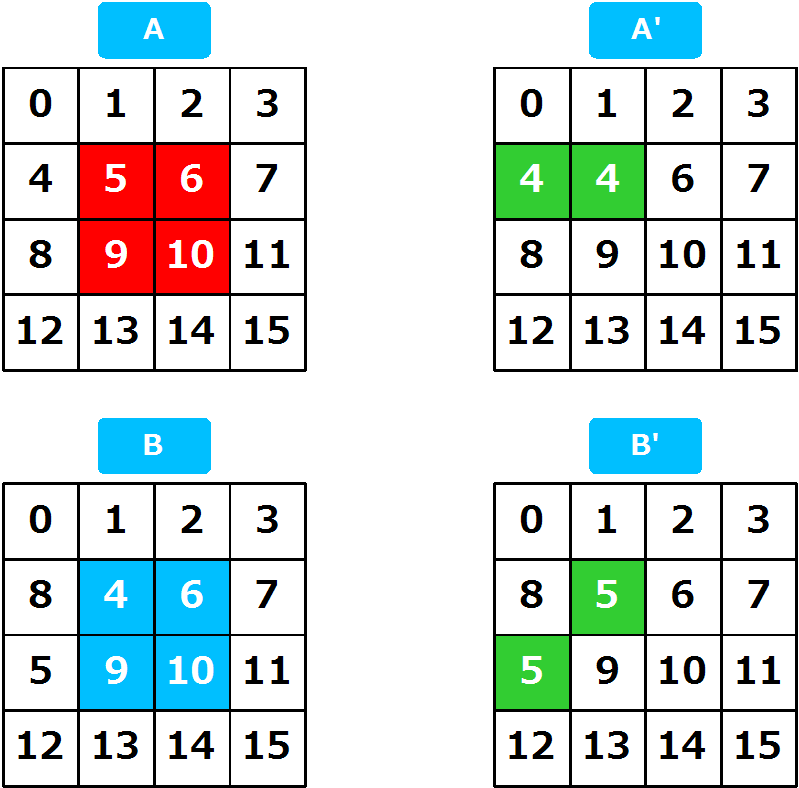 重複：4
消失：5
交叉
重複：5
消失：4
遺伝的アルゴリズム(GA)の適用
外山 史
『GAを用いたジグソーパズルの組立て』
交叉
突然変異
1親個体に対して、
のどちらかを適用
従来手法
適応度表現の基礎
2種類の適応度表現
ピース間距離適応度
ランキング適応度
適応度計算の基礎
ピース間距離
ピースpの右隣(下隣)にピースqを配置したときの
  ピースの接合辺上の画素値の差分の平均
p
p
q
q
[Speaker Notes: ピースとピースの差が小さいほどピース間距離 小]
従来手法
適応度表現の基礎
2種類の適応度表現
ピース間距離適応度
ランキング適応度
[Speaker Notes: 1つの観点から派生した2つの適応度を用いて評価
それぞれの評価値において適応度の高い個体を次世代に残す
集団の多様性を保持し効率よく正しいピース配置を探索するため]
ピース間距離適応度
上下に隣接するピース間の計算
左右に隣接するピース間の計算
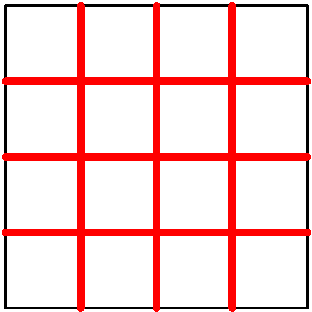 分割数4×4のピース間
2×4×4 – 4 – 4 = 24
[Speaker Notes: 式で表されるFの値
ピース間距離を0~1としたとき
上下に
左右に
総和の平均を1から引いた値

ピースとピースの差が小さいほどピース間距離 小
→ ピース間距離適応度F 大

1つの観点から派生した2つの適応度を用いて評価
それぞれの評価値において適応度の高い個体を次世代に残す
集団の多様性を保持し効率よく正しいピース配置を探索するため]
従来手法
適応度表現の基礎
2種類の適応度表現
ピース間距離適応度
ランキング適応度
[Speaker Notes: 1つの観点から派生した2つの適応度を用いて評価
それぞれの評価値において適応度の高い個体を次世代に残す
集団の多様性を保持し効率よく正しいピース配置を探索するため]
ランキング適応度
上方向
下方向
左方向
右方向
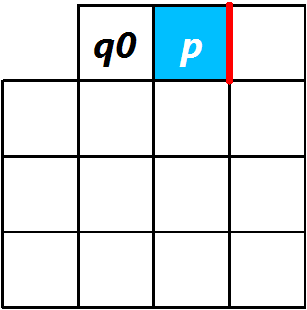 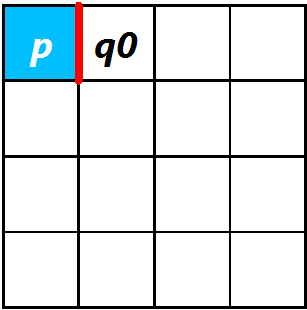 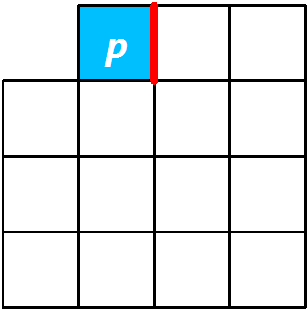 [Speaker Notes: 式で表されるRの値
p,q0の並びを基準
他のピース間距離と比較し,どの程度小さい値か順位づけ
この点数を返すのがru,rd,…
総和の平均

1つの観点から派生した2つの適応度を用いて評価
それぞれの評価値において適応度の高い個体を次世代に残す
集団の多様性を保持し効率よく正しいピース配置を探索するため]
従来手法
致死遺伝子発生防止
交叉
突然変異
1親個体に対して、
のどちらかを適用
子個体の多様性の低下...
最適解への到達速度の低下...
改良手法
2親個体より子個体を生成
重複
消失
ピースの
による致死遺伝子の発生
移動距離が最も小さくなるよう
対応するピースの探索
ピース交換
[Speaker Notes: ユークリッド距離]
改良手法 - 交叉
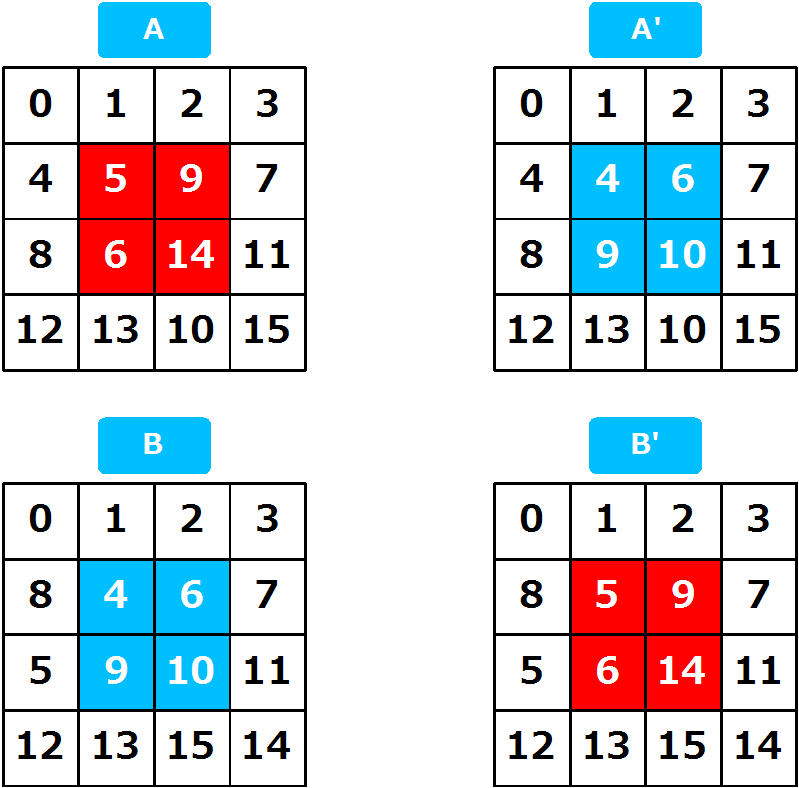 交叉
改良手法 - 交叉
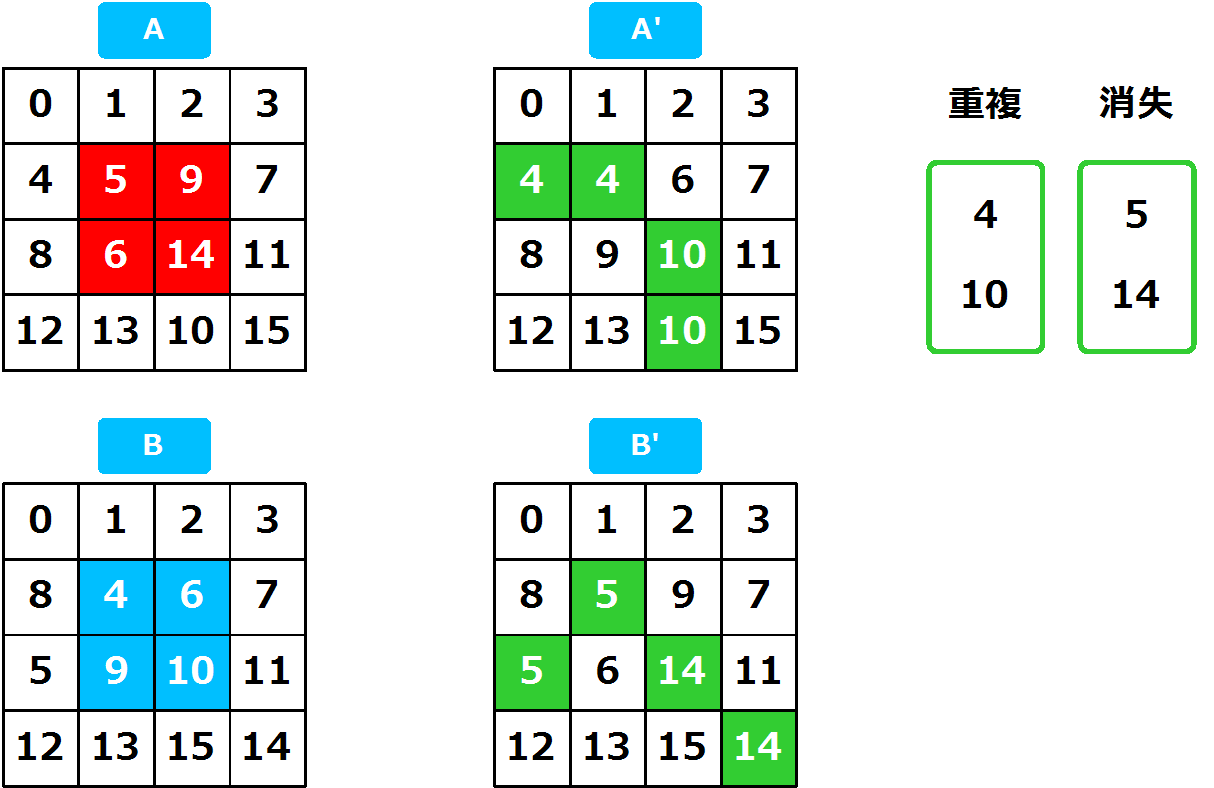 交叉
改良手法 - 交叉
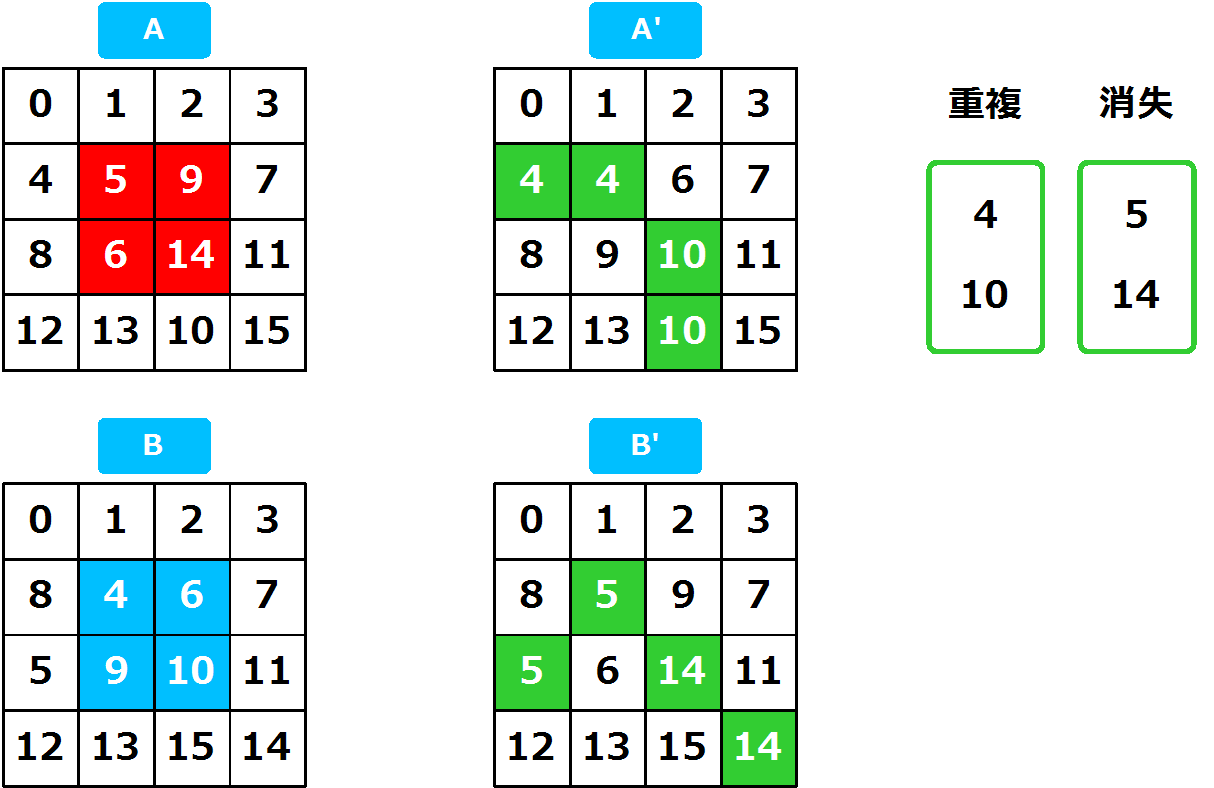 交叉
改良手法 - 交叉
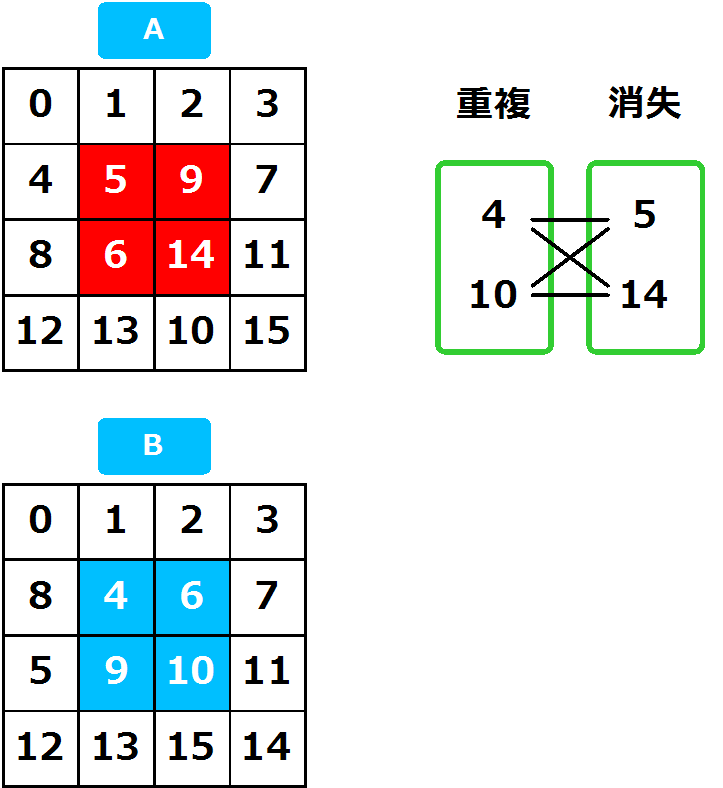 改良手法 - 交叉
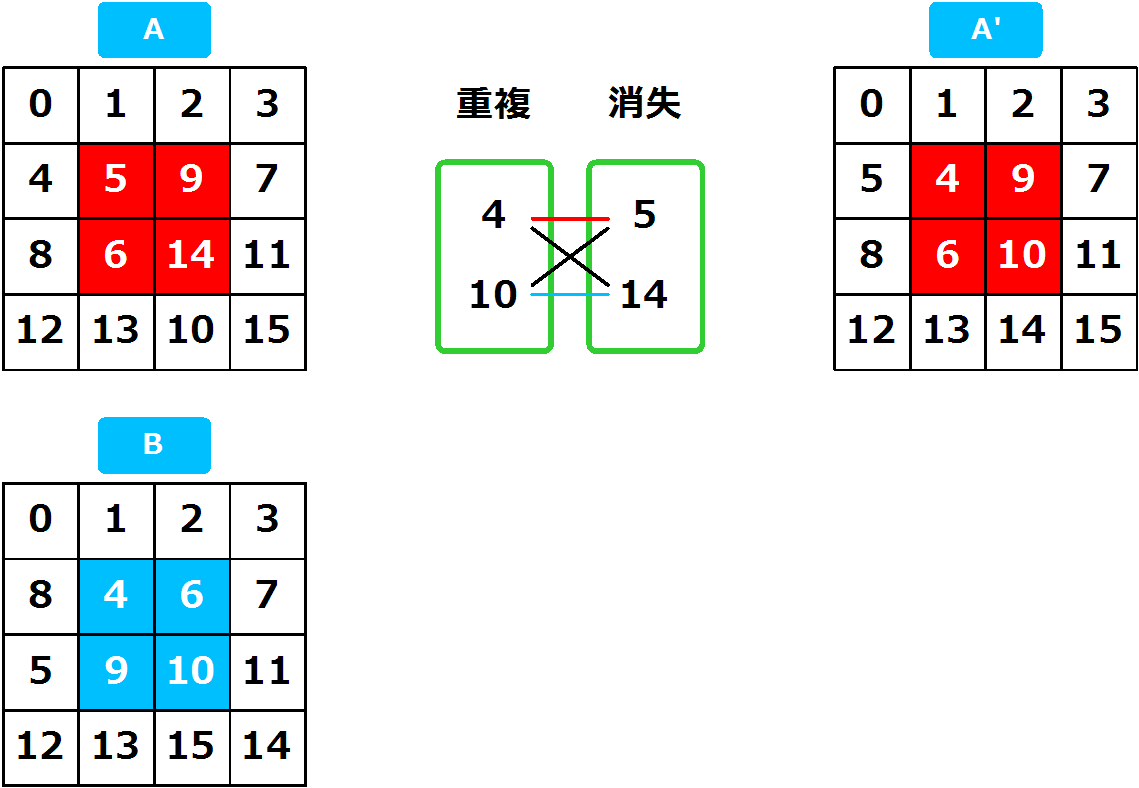 最小コストマッチング
改良手法 - 交叉
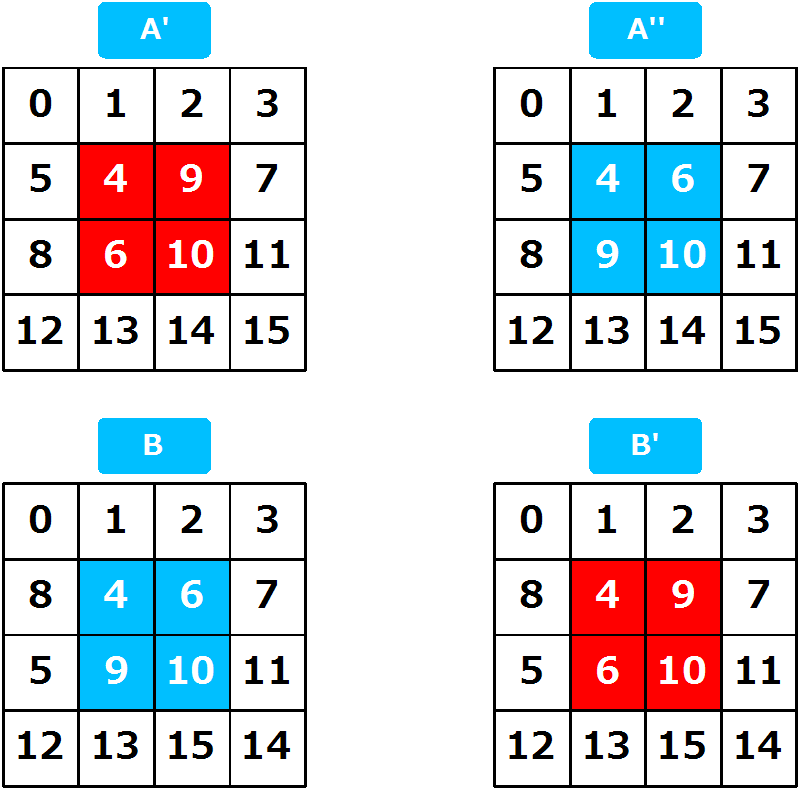 交叉
実験 - 従来手法,改良手法
入力画像(256×256)
分割数：6×6(1ピースあたり42×42)
最適解の適応度：0.967871
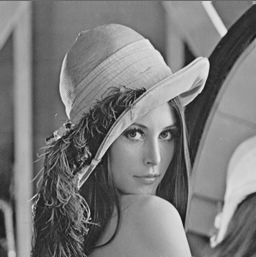 結果
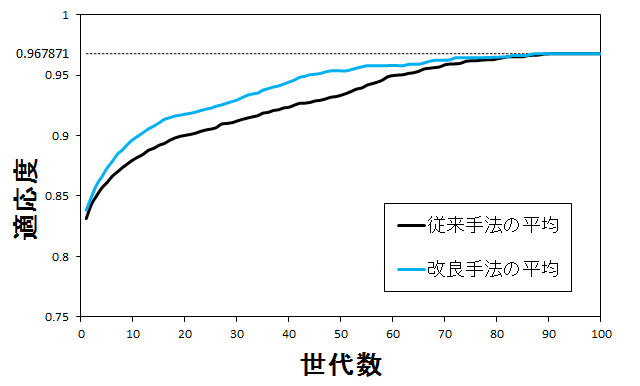 問題点
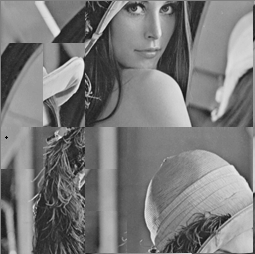 分割数6×6において最適解に
至らなかった場合の画像
数個単位でのピースの連続
周囲のピースのとの連続を崩さない交叉
ピース間距離のみでは困難
人間による判断：
iGAの適用
[Speaker Notes: 周囲のピースとの連続を崩さない交叉

周囲のピースとの連続の判断はピース間距離のみでは
値に大きな違いが見られない場合があるために困難]
対話型遺伝的アルゴリズム(iGA)
GAの遺伝的操作を基に,
評価部分を人間により評価する
初期生成
交叉
提示された個体に対する
人間の評価
選択
突然変異
評価
解
対話型遺伝的アルゴリズム(iGA)
GAの遺伝的操作を基に,
評価部分を人間により評価する
ピース間の連続の判断
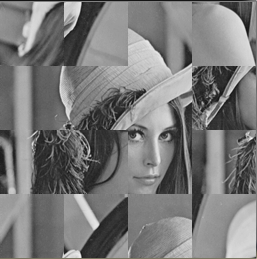 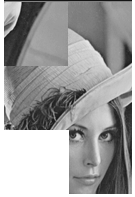 交叉
領域
[Speaker Notes: 今回はピース間の連続の判断に使用した

ピース間の連続を判断した際の交叉について説明する]
対話型遺伝的アルゴリズム(iGA)
GAの遺伝的操作を基に,
評価部分を人間により評価する
ピース間の連続の判断
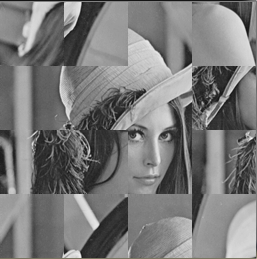 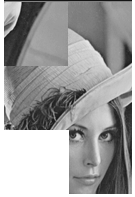 交叉
領域
連続
交叉領域の拡張
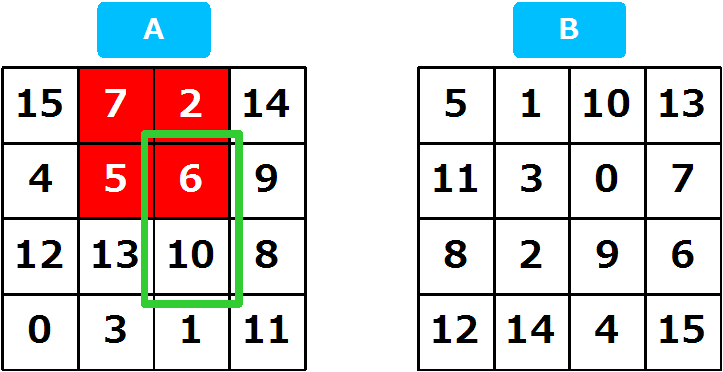 交叉領域の拡張
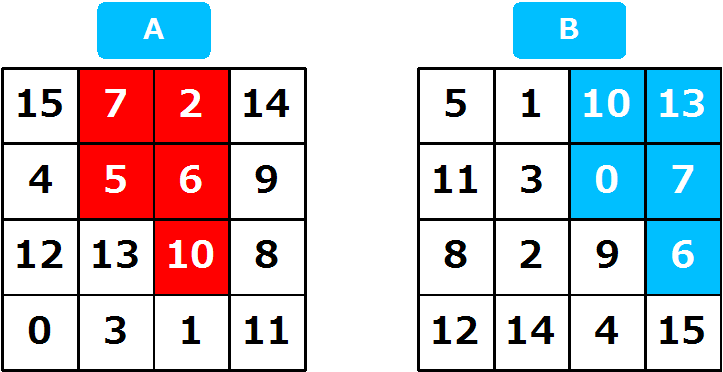 交叉領域の拡張
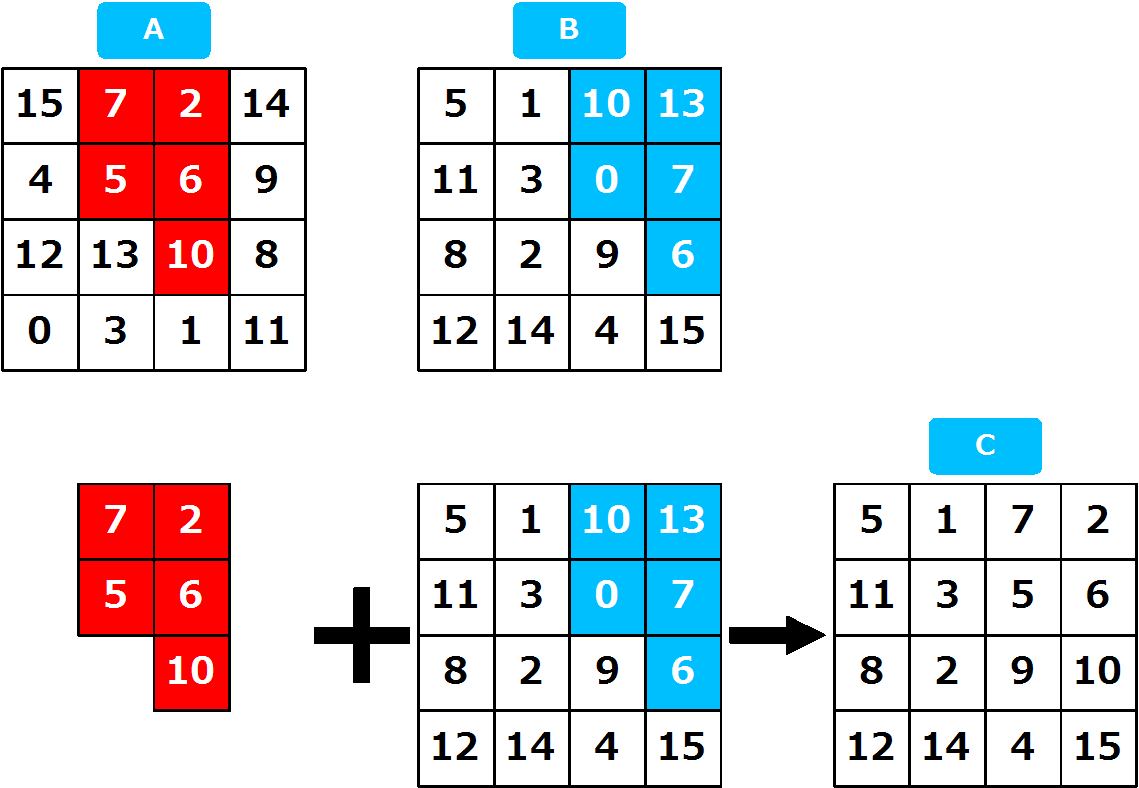 交叉領域の拡張
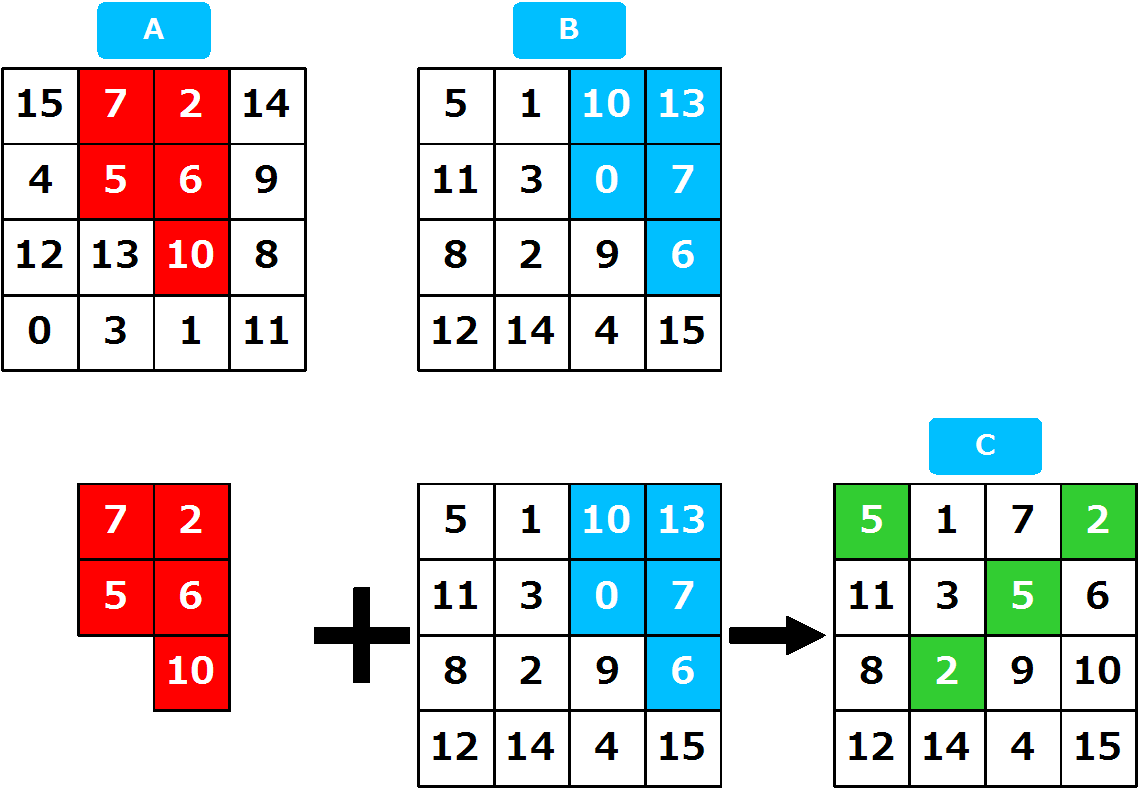 交叉領域の拡張
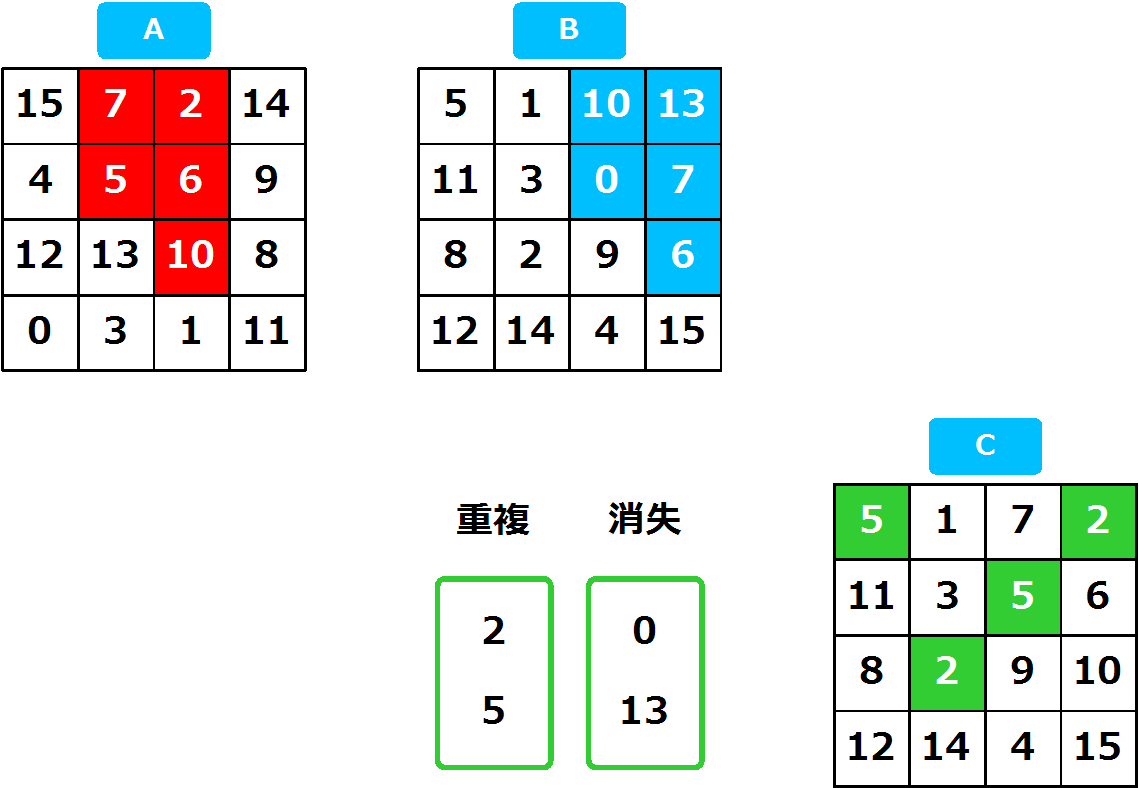 交叉領域の拡張
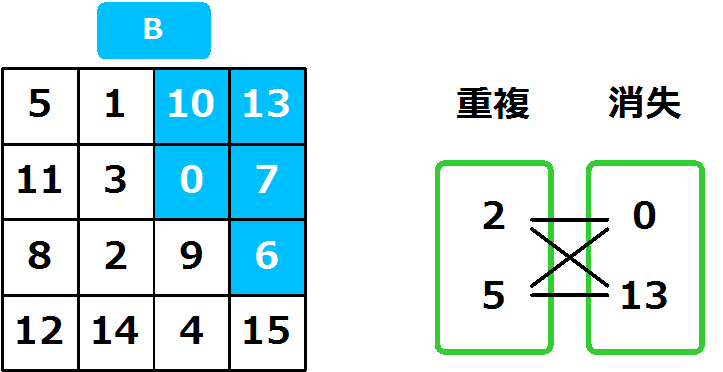 交叉領域の拡張
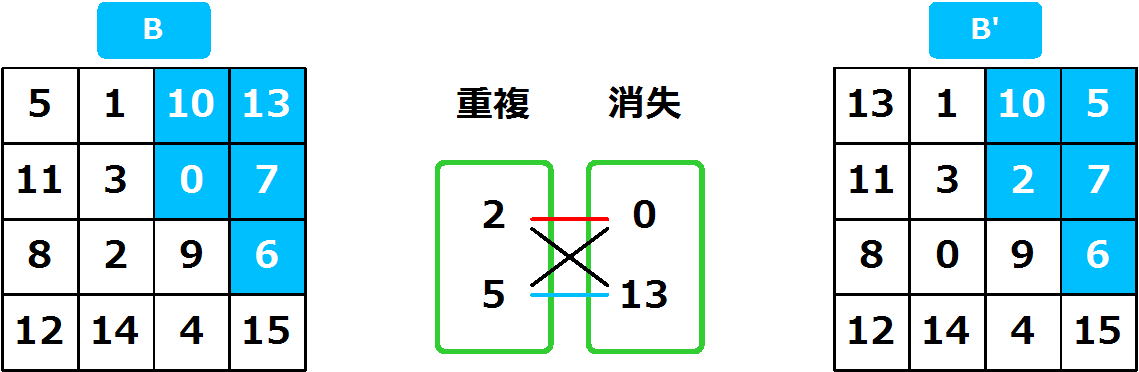 交叉領域の拡張
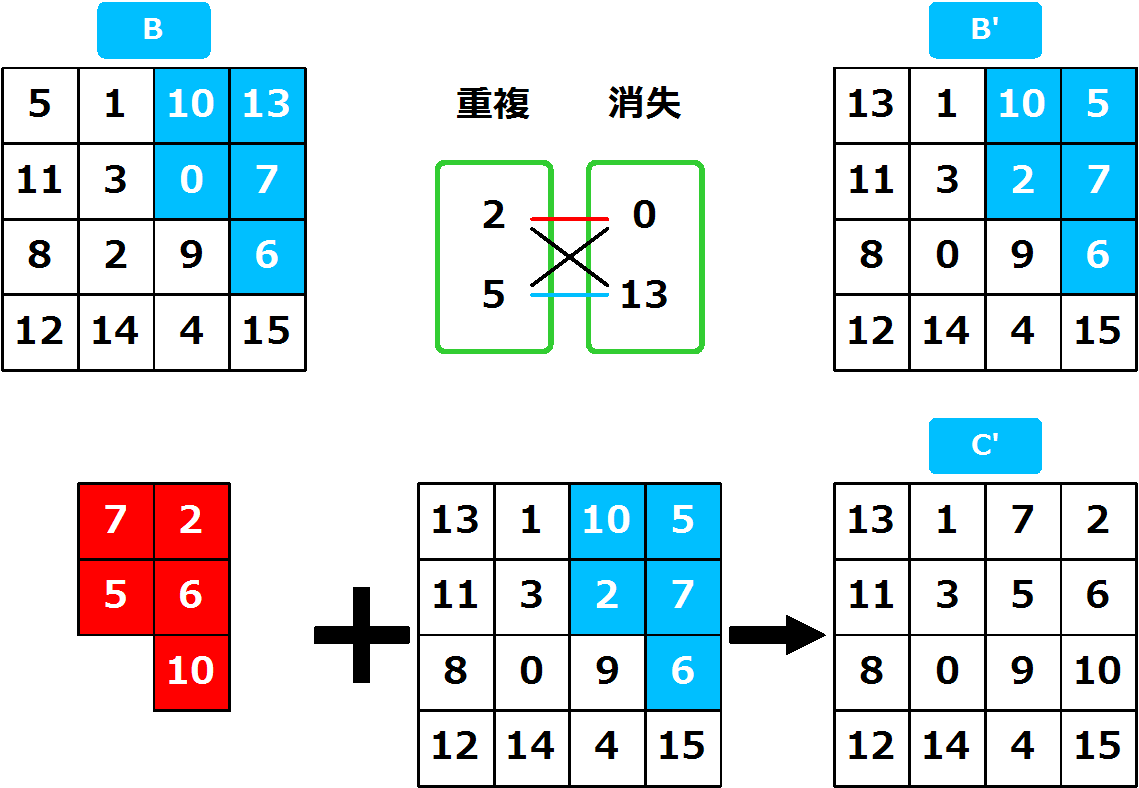 実験① - iGA
入力画像(256×256)
分割数：6×6(1ピースあたり42×42)
最適解の適応度：0.967871
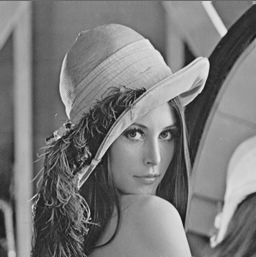 実験① - iGA
入力画像(256×256)
分割数：6×6(1ピースあたり42×42)
最適解の適応度：0.967871
10世代ごとにランダムな10個体を選択
連続しているピースを選択
連続情報の収集
結果① - iGA
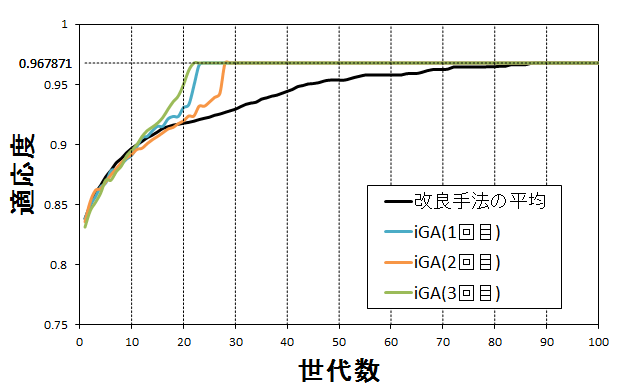 提案手法の流れ
改良手法
step1
step1で求められたピース配置を基にピース間の連続情報の取得・収集
step2
評価方法を変更
個体をピース間の
連続情報で評価
step3
ピース間の連続が多い → 適応度(高)
実験② - 提案手法
入力画像(256×256)
分割数： 7×7,8×8
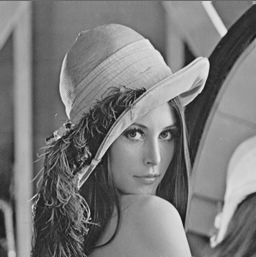 実験② - 提案手法
入力画像(256×256)
分割数： 7×7,8×8
組立てることができた
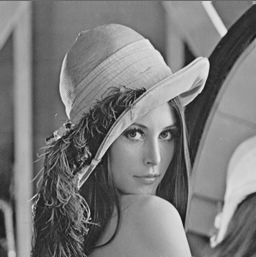 おわりに
最小コストマッチングによるピース交換
致死遺伝子が発生しない交叉
iGAによるピースの連続情報の取得
連続したピース間を分割しない交叉
従来手法と比較して
早期の解の適応度の高さ
最適解到達世代の速さ
提案手法(3段階)
7×7,8×8の組立て
ご清聴ありがとうございました。